내 안에 넘치는 사랑
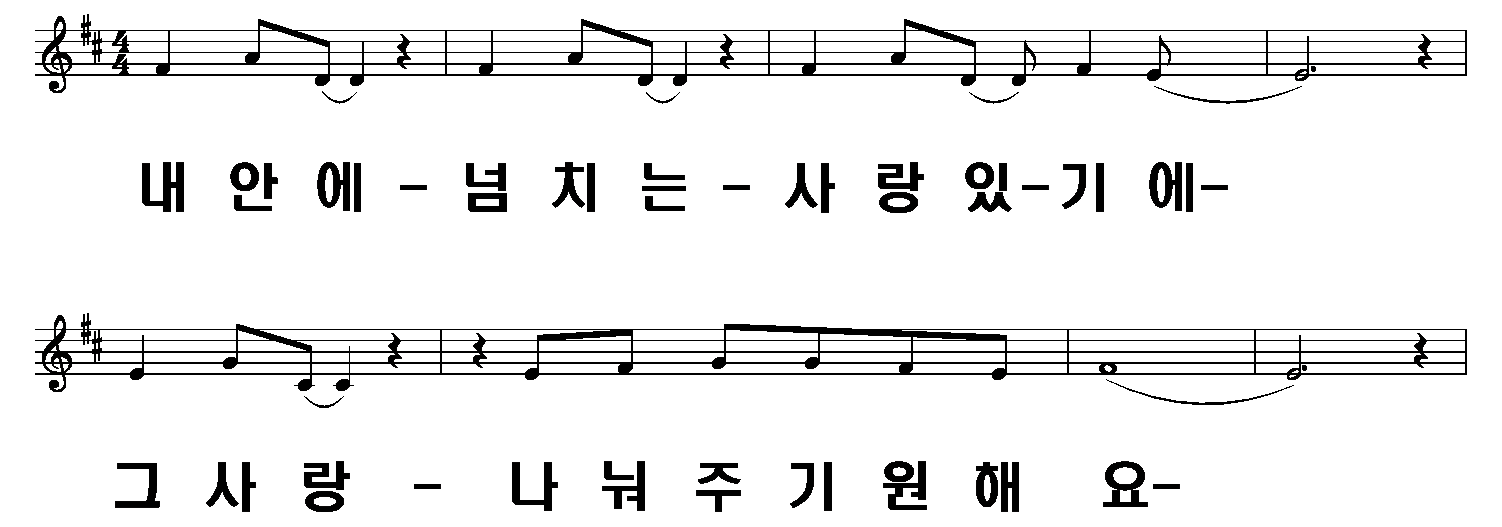 내 안에 넘치는 사랑
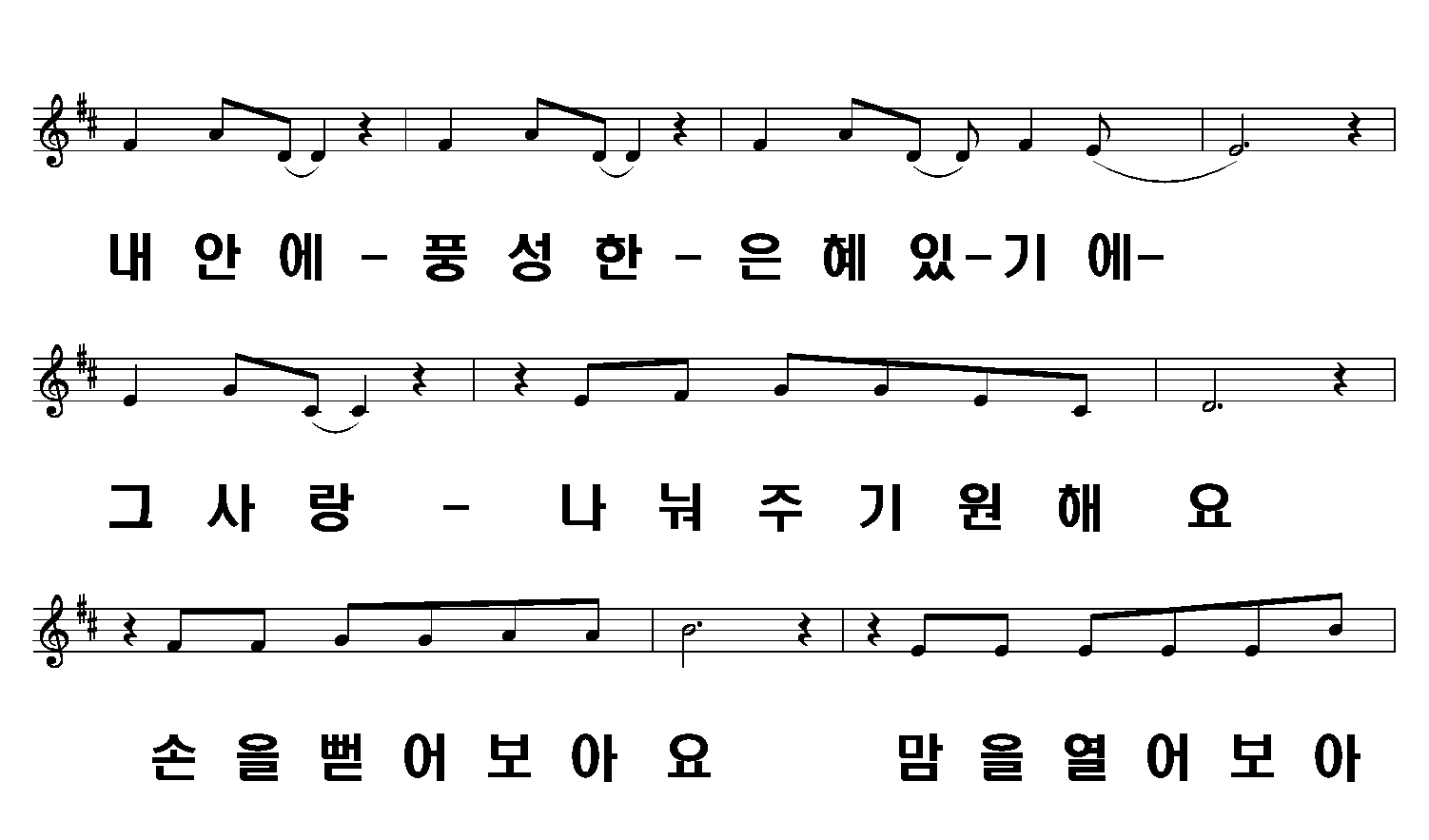 내 안에 넘치는 사랑
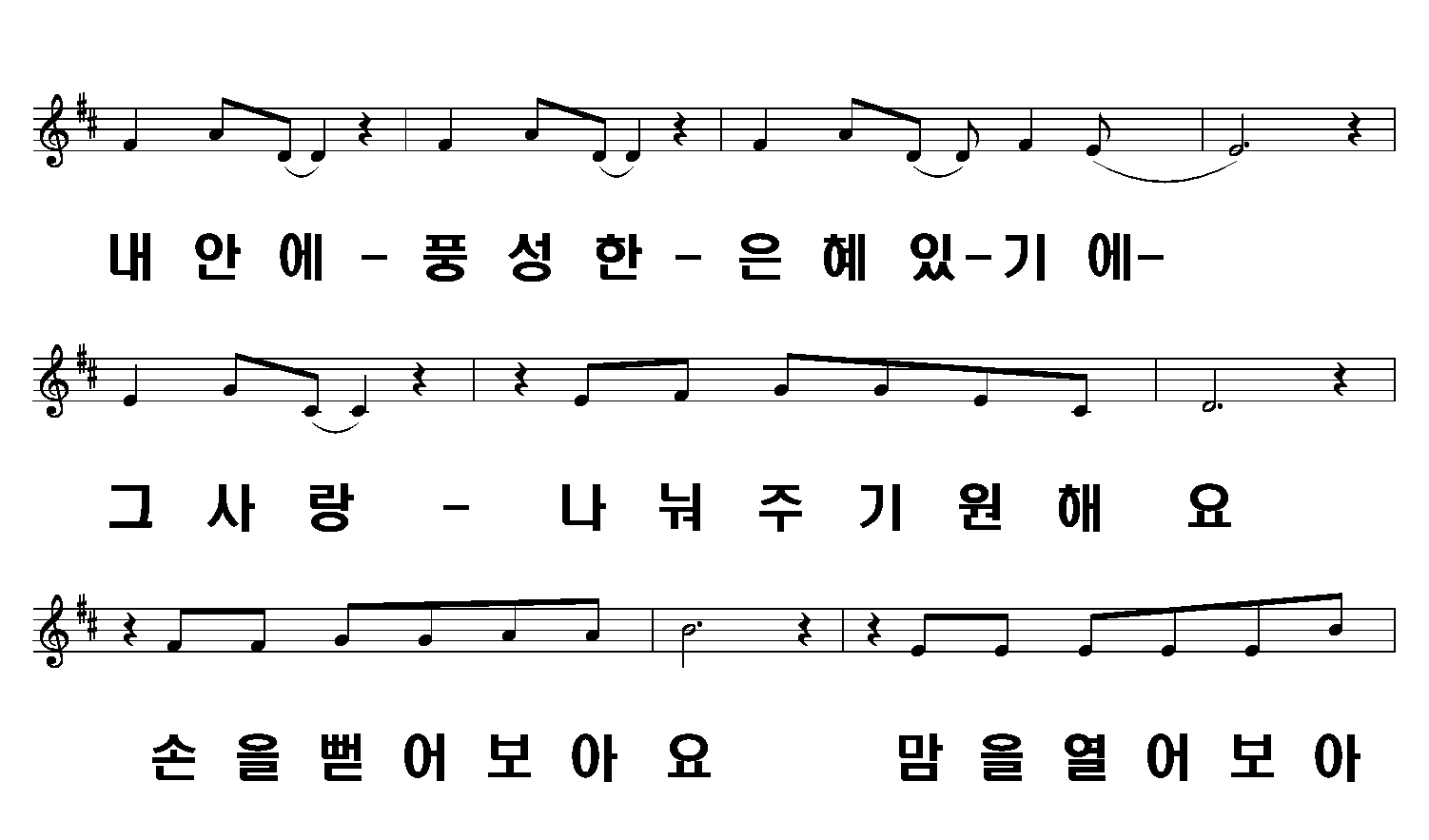 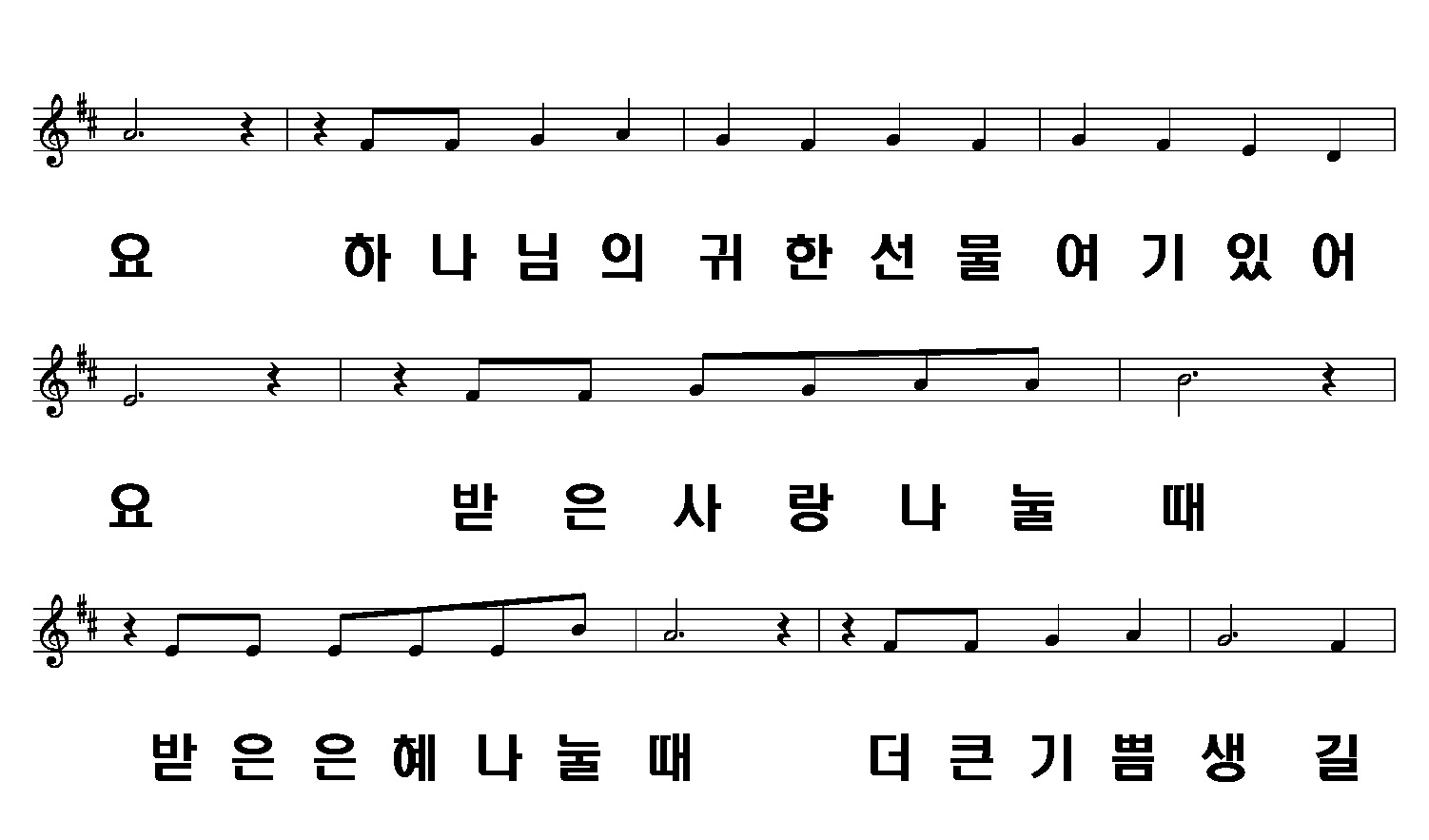 내 안에 넘치는 사랑
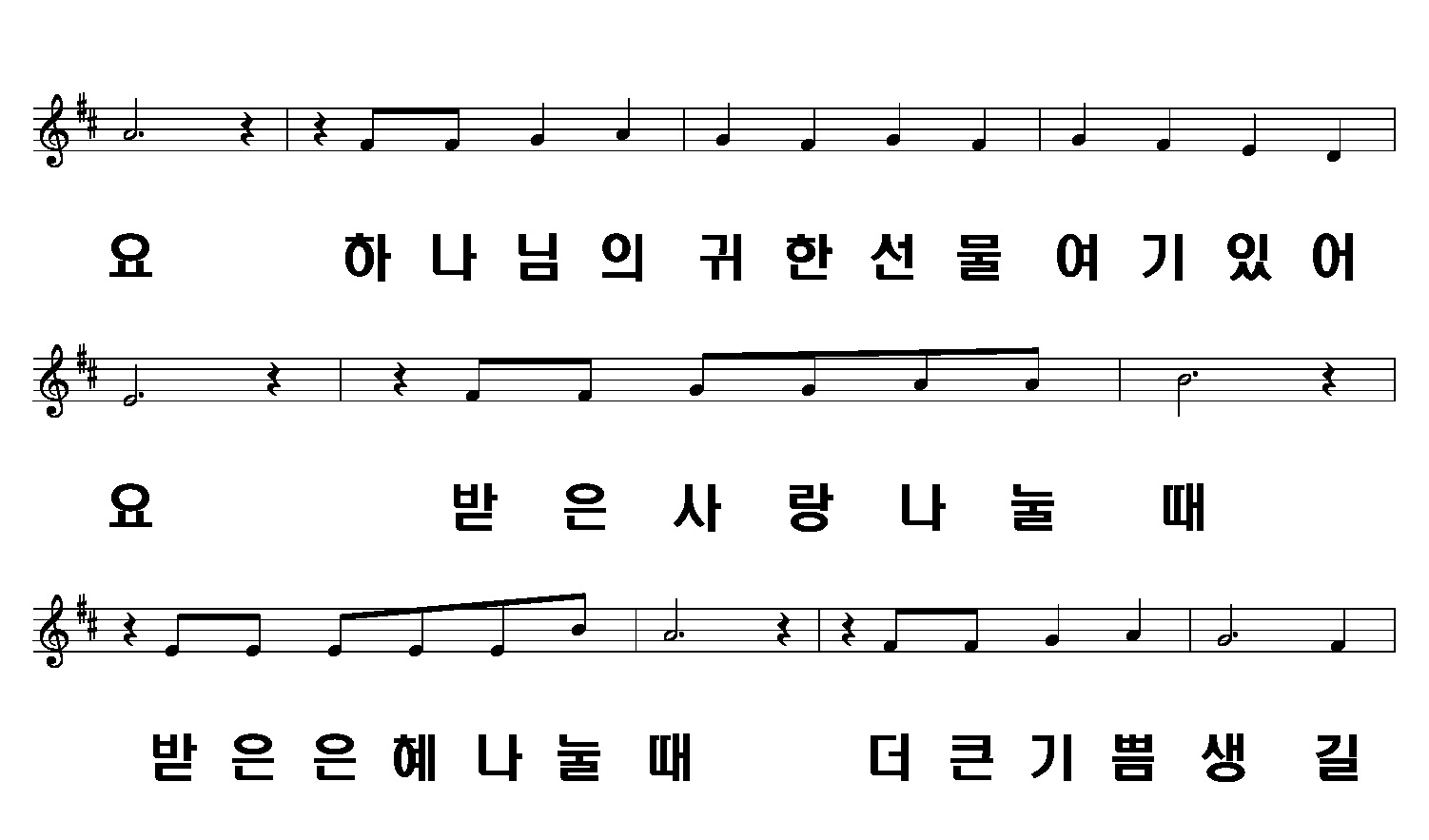 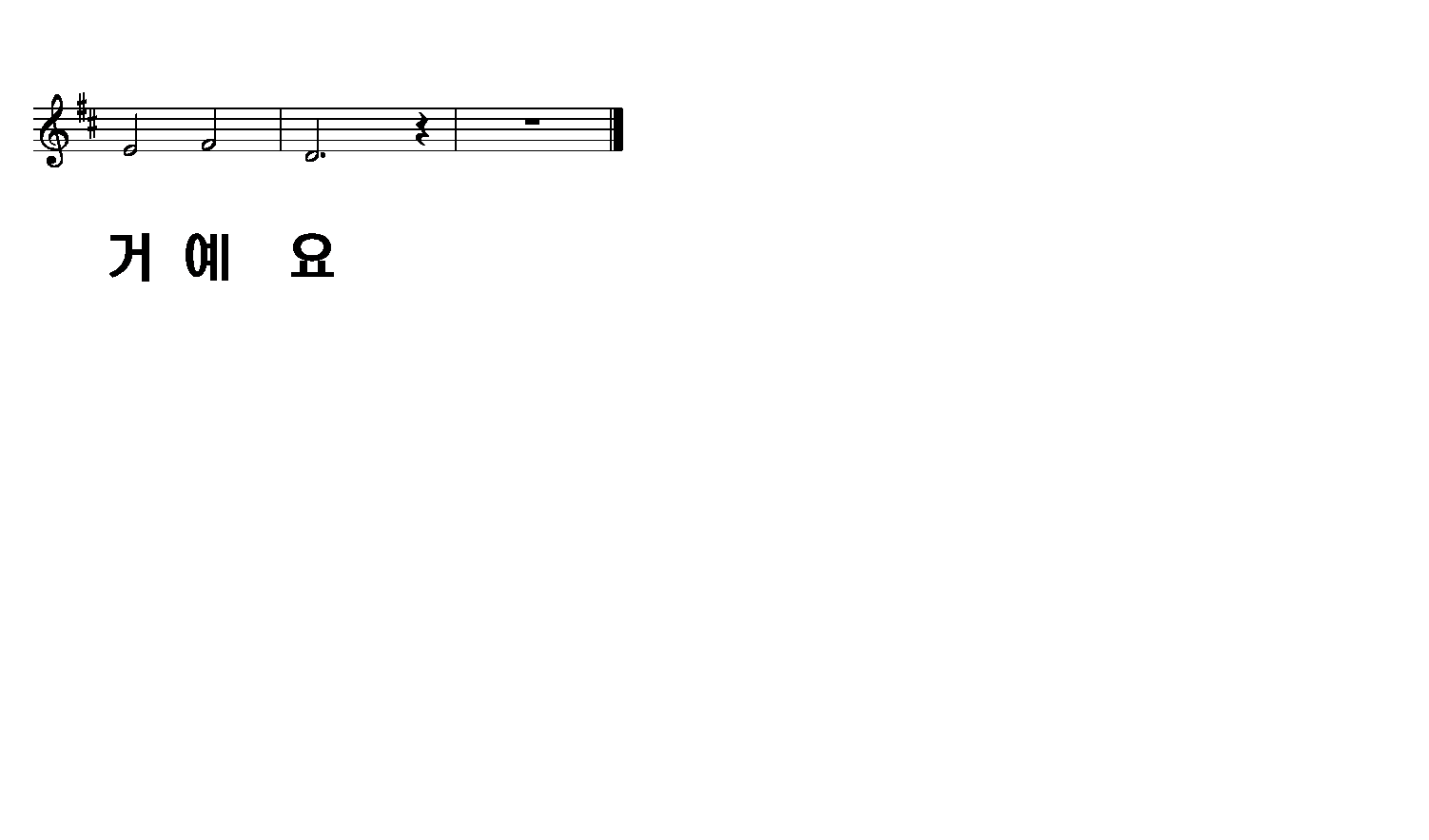